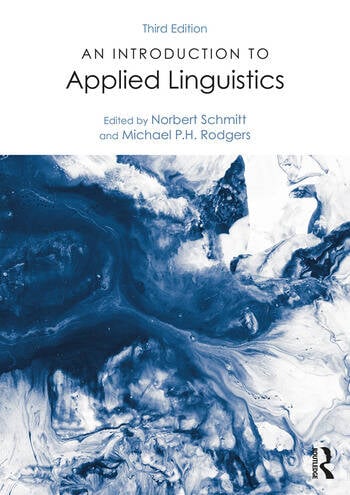 Grammar
De Carrico, J., & Larsen-Freeman, D. (2002). Grammar. In N. Schmitt (Ed.), An Introduction to Applied Linguistics (pp. 19-34). Arnold.
Meeting 3
Outline
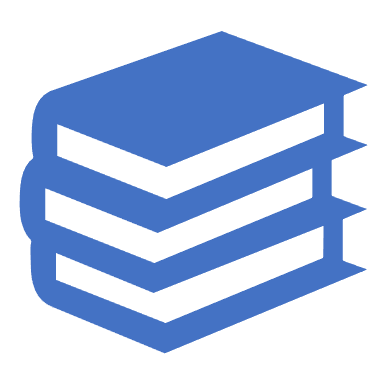 The authors describe the description of the grammar from a general overview to specific pedagogical contexts
There are three main points: 
Rules of grammar 
Views on formal and functional grammar
Second language acquisition (SLA) grammar practical application
Rules of grammar: Prescriptive and Descriptive grammar
Grammar behave in a predictable and consistent way. 
	For example:
	Would have tried or might be trying; but not
	*Have would tried or *be might trying
	Subject verb agreement (suffix –s)
It means that grammar falls under well established categories of acceptable form which is referred to a Standard English.
In terms of spoken and written forms, it commonly applies standard forms, but some include certain non-standard, or informal forms.
Standard and non-standard Grammar
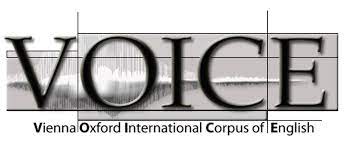 Spoken and Written Grammar
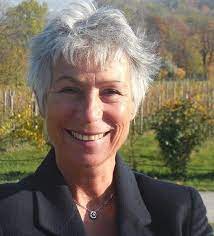 Written and spoken grammar have been the focus of Corpus studies -- involving the investigation of corpora, i.e. collections of (pieces of) texts that have been gathered according to specific criteria and are generally analyzed automatically. 
For example : VOICE
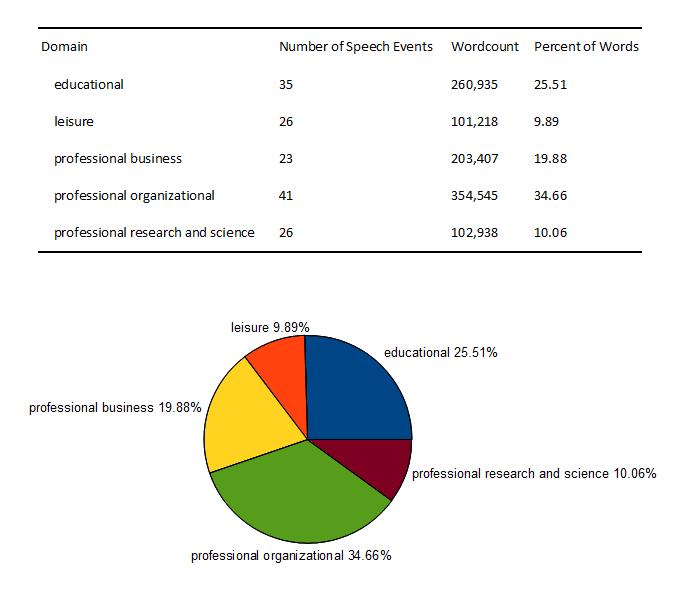 Barbara Seidlhofer from the Helsinsky University
Carter and McCarthy (1995) argue that differences between spoken and written grammar are especially important for pedagogical grammars since descriptions, that rest on written modes or on restricted genres and registers of spoken language, are likely to omit common features of everyday informal grammar and usage.
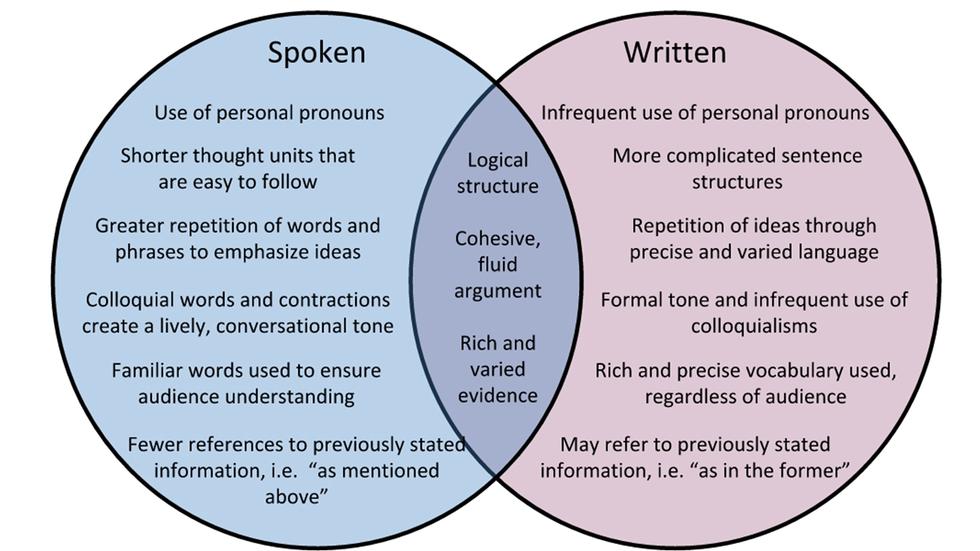 Formal Grammar
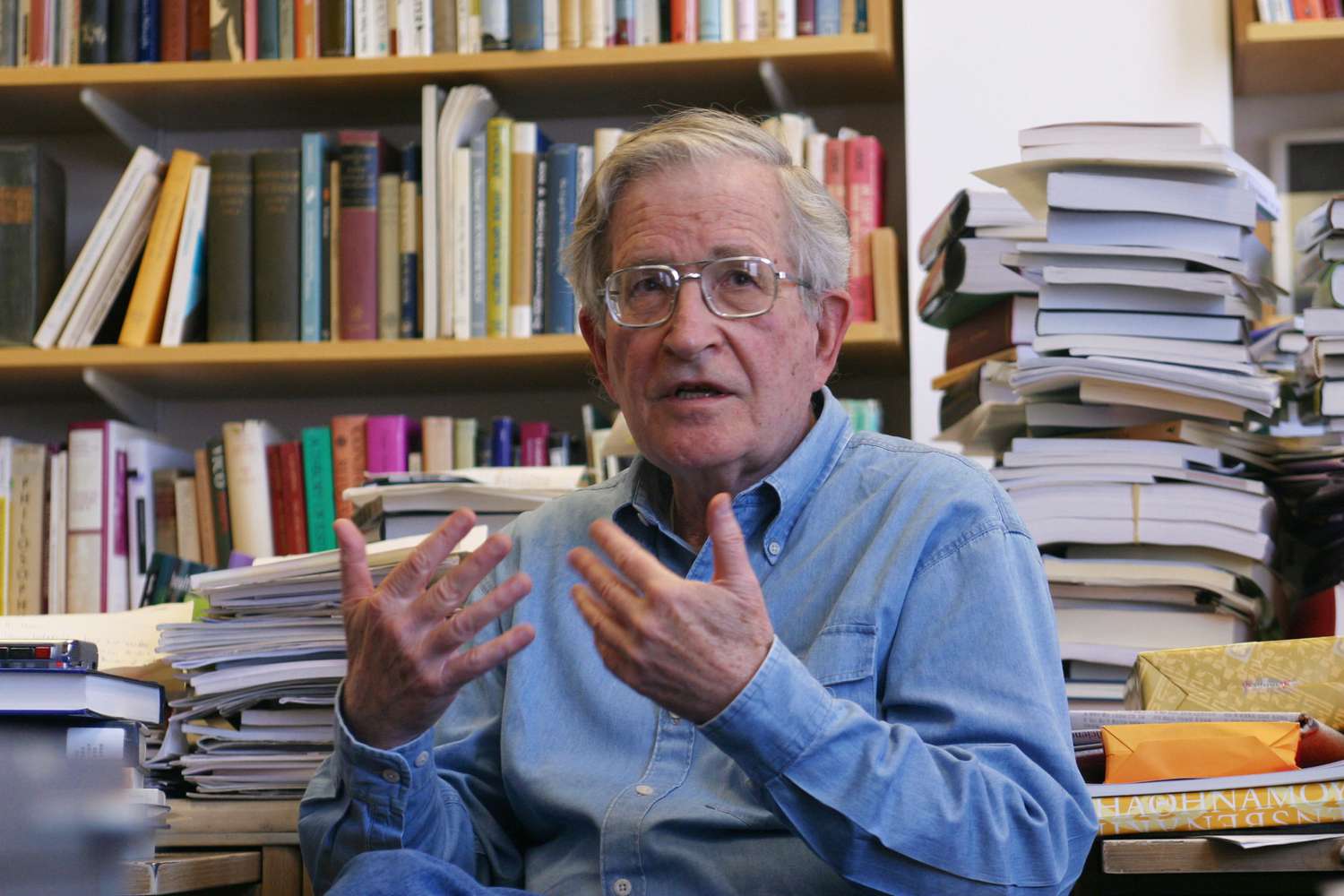 Formal grammar (best known as Traditional grammar) highlights forms and operation within structures and sentences. 
One influential formal grammar is Generative-Transformational Grammar by Chomsky (1957, 1965)
The focus of attention is based on Syntax and Morphology through a speakers’ mental grammar --- a set of abstract rules for generating grammatical sentence. 
Mental grammar or unconscious knowledge of systems of rules is known as “Competence” --- the ability in filling grammatical categories (e.g., nouns, verb, adjective etc) in corresponding grammatical slots in a syntactic form of a sentence.
Massachusetts Institute of Technology
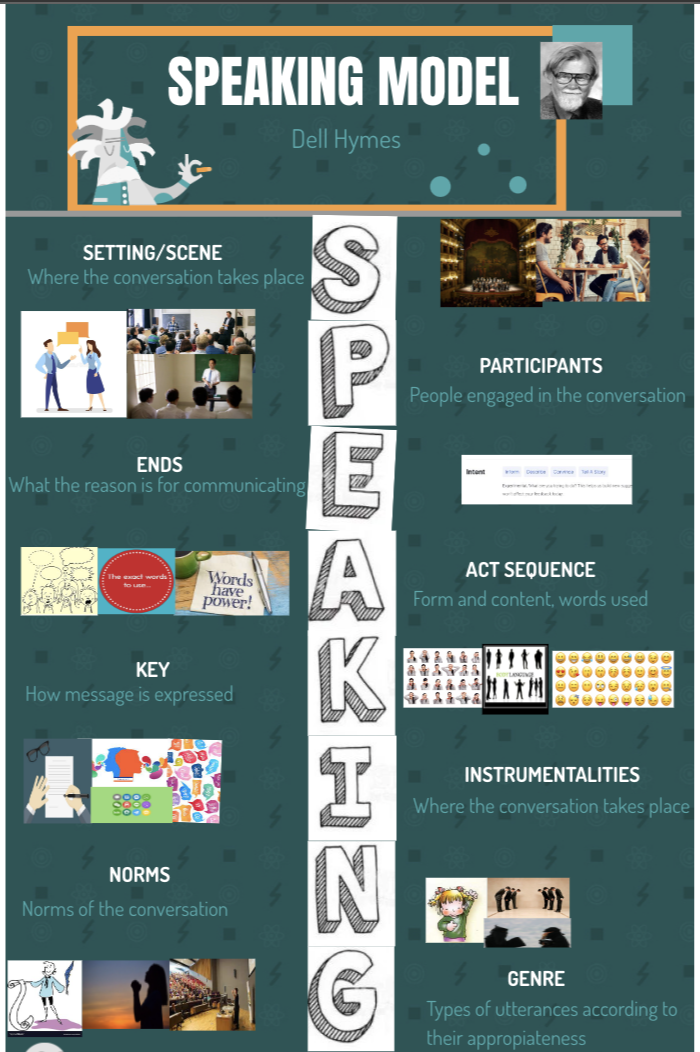 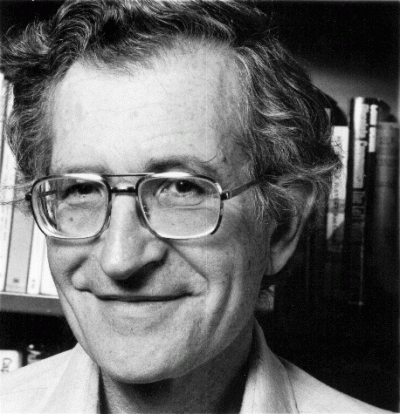 Functional grammar: Communicative competence
How to use language and functions in sociolinguistic and pragmatic discourse emphasizing on meaning communication, including the appropriate use of language in particular social context
Proposed by Dell Hymes’ (1972) communicative competence  with “SPEAKING” model. 
Communicative Competence as capabilities of a person, and a competence which is dependent upon both tacit knowledge and ability for use. In this sense, a Communicative Competence includes not only knowledge of the rules in Chomsy’s (1957, 1965) theory (grammatical competence) but also the ability to use language in various contexts (pragmatic competence).
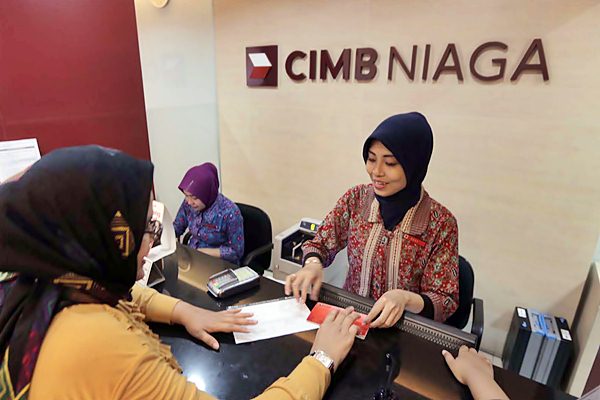 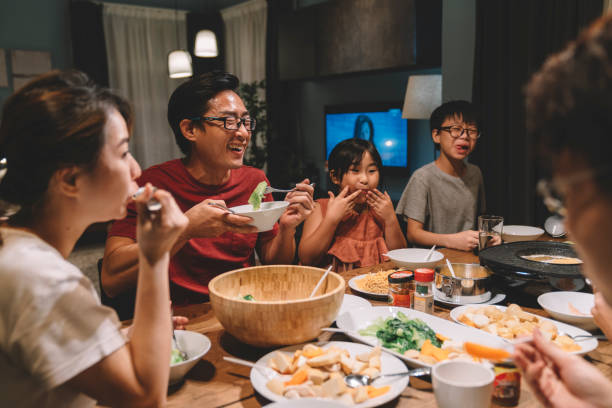 examples
Combining studies : Constructive Theories
Various areas of applied linguistic studies based on Generative Transformational Grammar and Communicative Competence. 
Differentiation between structural syllabus vs national syllabus in ESL/EFL contexts. 
Structural syllabus focuses on structural categories such as adjectives, nouns and noun phrases, verbs and verb phrases, verb tenses and aspects, and clause and sentence types.  
National syllabus deals with functional terms such as speech acts of requesting, offering and so on. 
Newer linguistic theories emphasize a combination of forms and meanings which is known as cognitive grammar proposed by Celce-murcia & Larsen Freeman (1995) viewing formal or functional approach based on three levels : (morpho)syntax, semantics and pragmatics. 
The area covered in pedagogical grammar tends to be narrowly focused on formal and functional grammars as well as corpus linguistics, discourse analysis and pragmatics. It seems to imply that applied linguists must be paid attention to students that they not only can produce grammatical structures accurately, but must be able to use them meaningfully and appropriately.
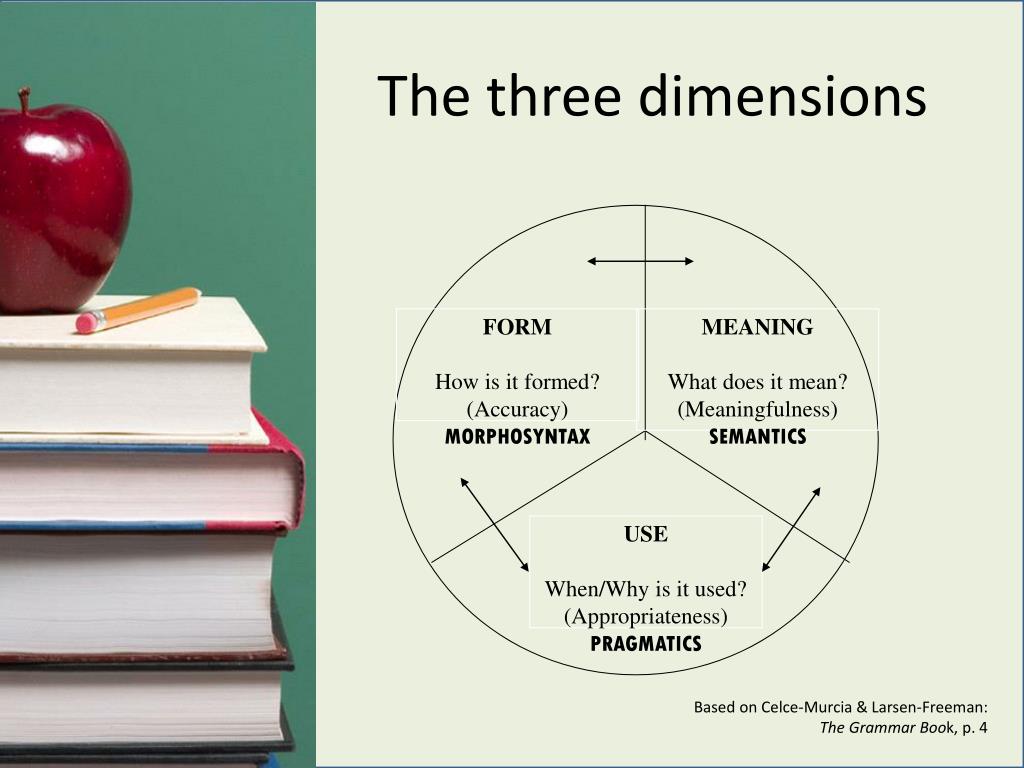 Strategic competence 
by Celce Murcia
Learning grammar was thought to take place through a verbal habit formation. 
Later on, teachers conducted pattern practices drills of various types including repetition, questions, transformation (e.g., active to passive), and integrating between students’ L1 and the target language. 
Teachers give students written grammatical practices to generate novel sentences. 
Krashen’s (1983) theory mentioned that learning grammar is best when the students are subconscious through the engaging of understanding the meaning to which the language they were introduced.
SLA grammatical learning include naturalistic and classroom situations.
SLA studies suggest that isolated grammar should not be employed in learning a second language. This is because Learners will be able to complete their exercises satisfactorily when their attention is focused on the grammar, but when their attention is paid to more communicative interaction, their grammar will be forgotten.
SLA Grammatical Practical Applications
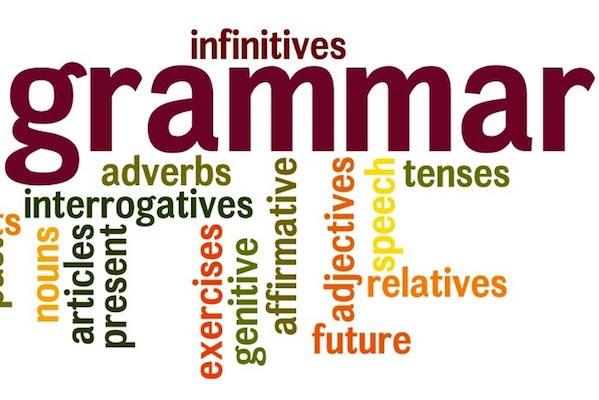 Teaching Grammar
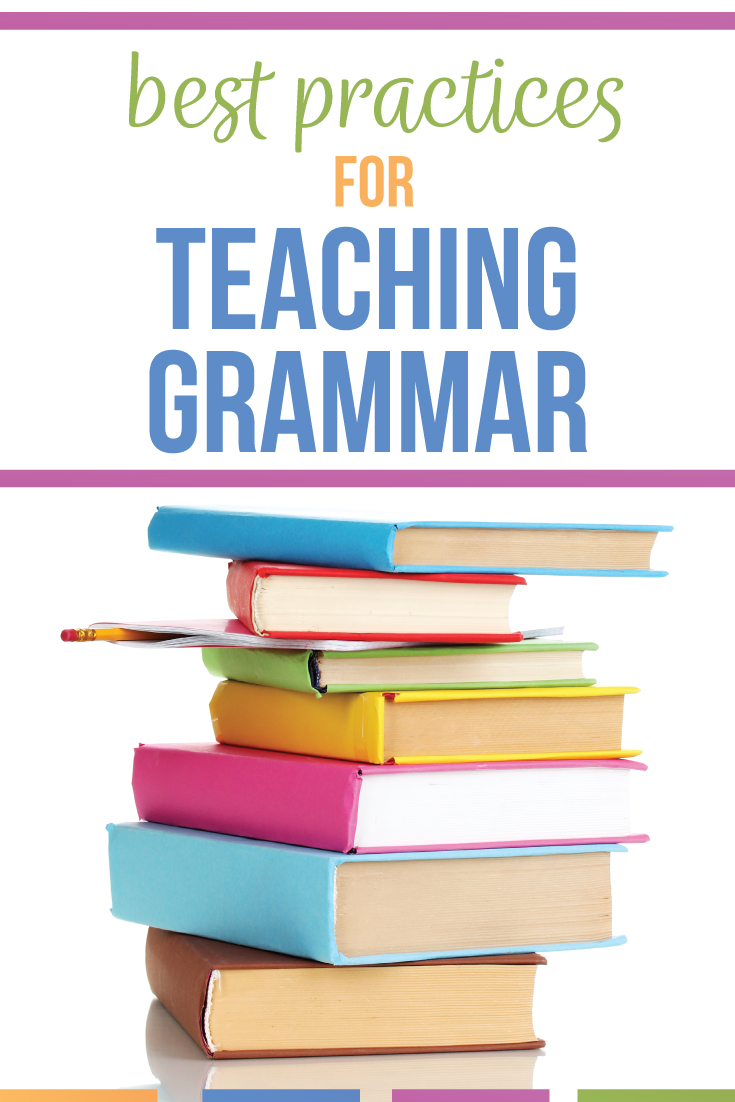 Larsen-Freeman’s (1995) three approaches in teaching grammar : 
Guided participation 
Peer interaction 
Grammaring
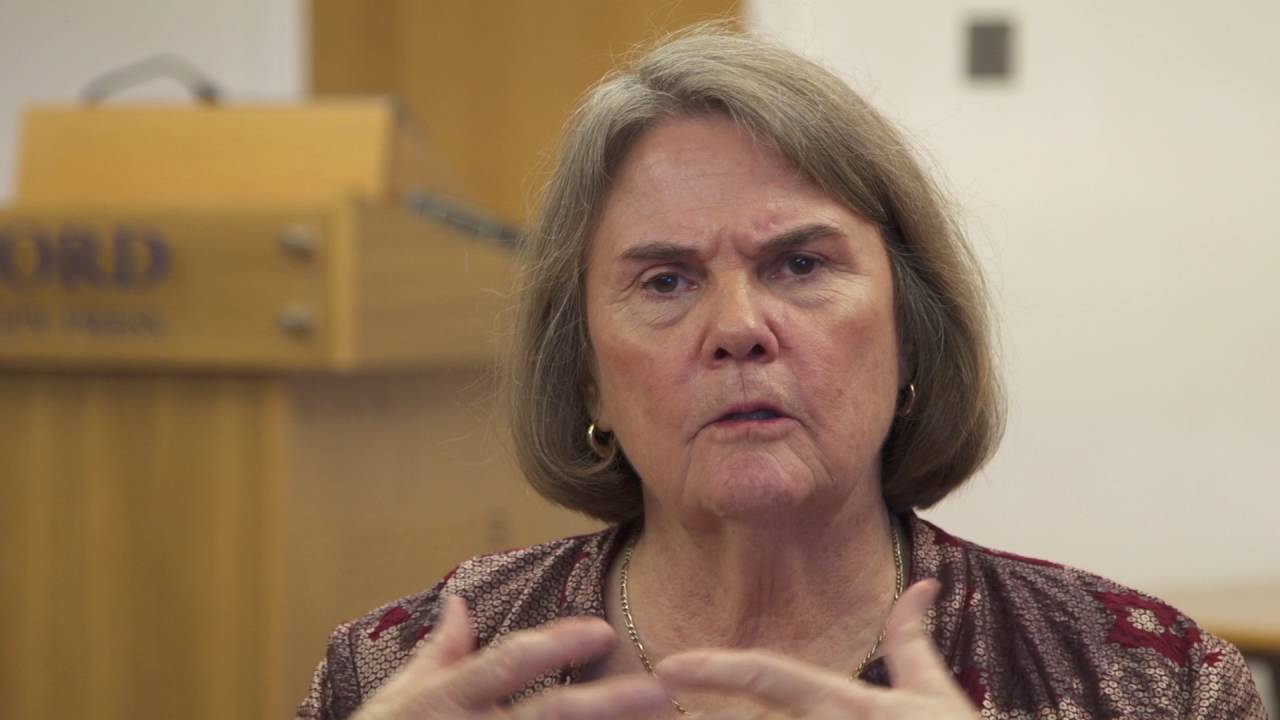 Guided Participation
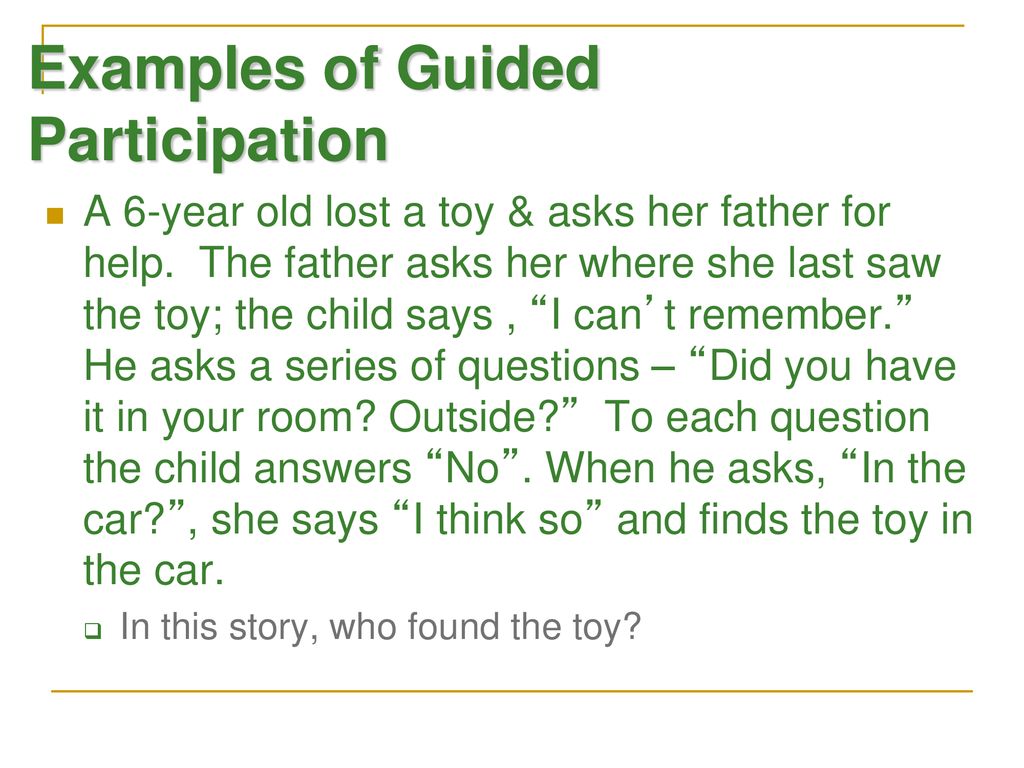 Guided participation is when the teacher carefully leads students to become aware that they did have before neither an inductive ---  students are provided with texts and examples first. --- nor a deductive process --- a more traditional style of teaching in that the grammatical structures or rules are dictated to the students first . 
In this type, the teacher and students collaborate to produce a co-constructed grammar explanation.
Peer Interaction
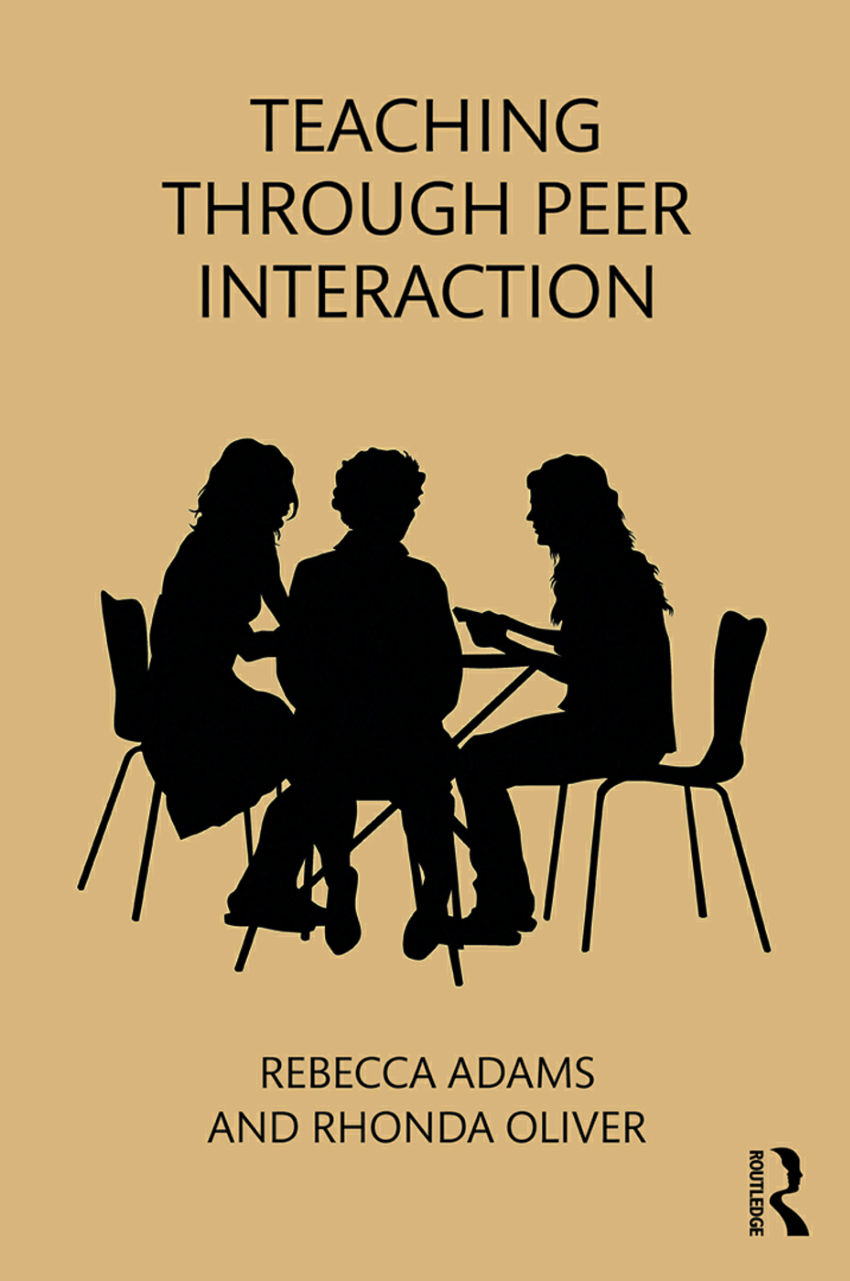 Peer interaction has been used effectively in promoting noticing through applying specific consciousness-raising tasks. In this task, the students are given data, such as a set of grammatical and ungrammatical sentences, and are encourages discovering a grammatical generalization for themselves.
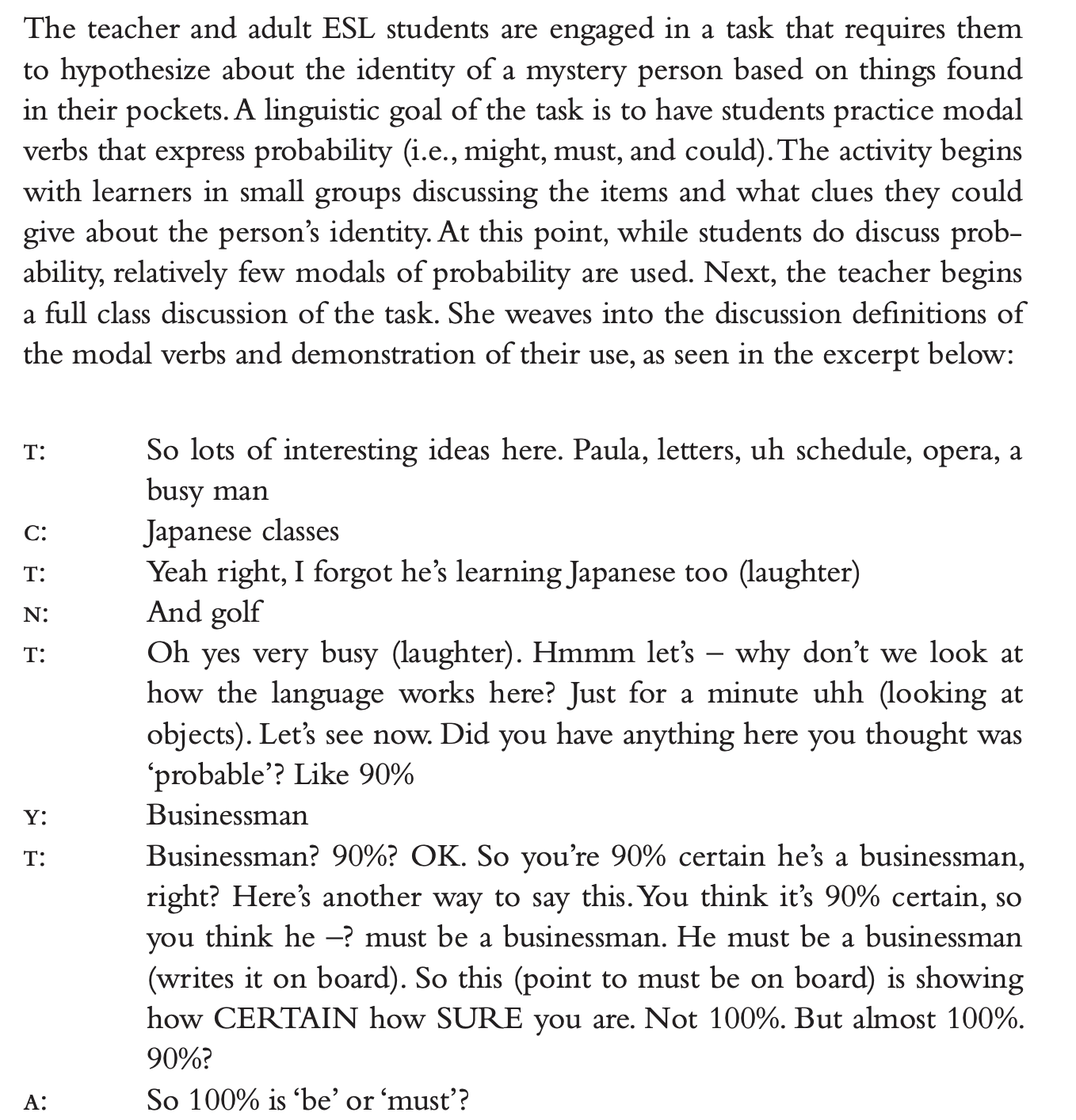 Peer interaction teaching example
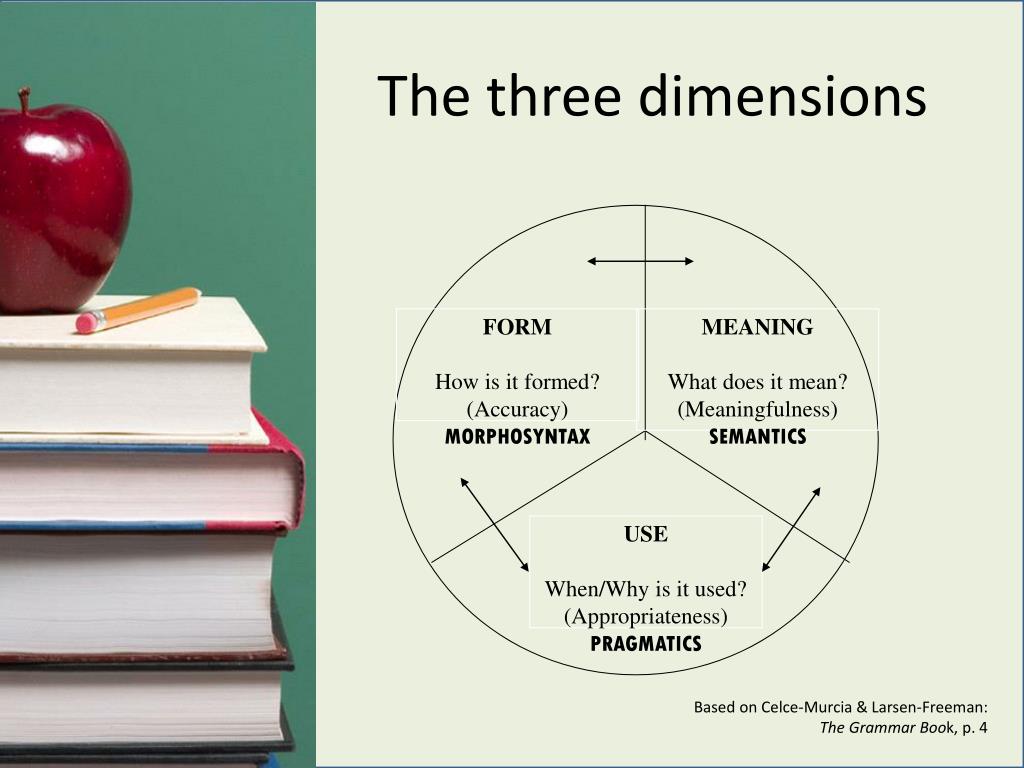 Grammaring
This approach refers to engage students in communicative situation, so they are able to use certain structures completely.
Challenges in learning grammar
Difficulties in understanding meaning : practicing associating certain phrasal verbs with physical actions (Stand up, Turn on the light, Sit down,etc.). 
Difficulties in use : employing “making a choice” 
For example:
asking students to role-play a situation that calls for advice to be given to a supervisor versus to a friend invites those students to select the appropriate form of modal or other structure with which to offer such advice 
Feedback from the teachers is essential like a spiral syllabus
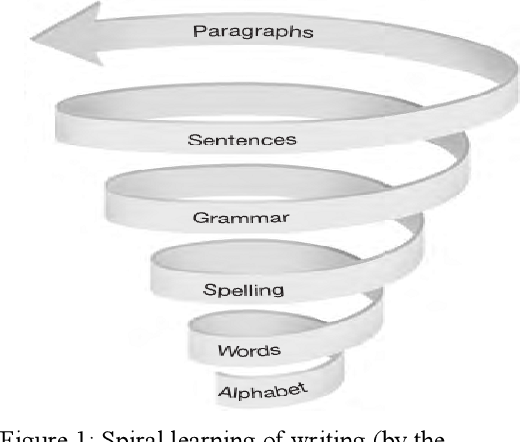 English teachers must be a facilitator
Teaching structure 
focuses on teaching specific language structures or patterns that will be useful for ELLs. Including sentence patterns, or other linguistic elements.
Making Sense of Decontextualized Academic Language
teachers help learners make sense of this language even when it's presented without a specific context.
Contents and Linguistic Objectives Provision
Students engage with the actual material of academic content
language-related goals involving improving language skills, such as vocabulary, grammar, and communication.
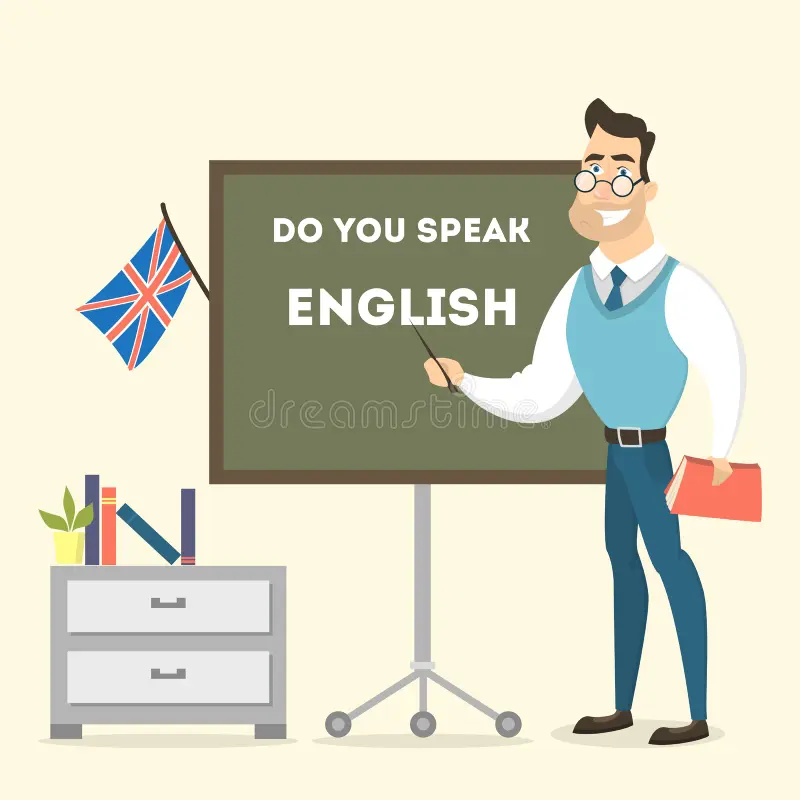 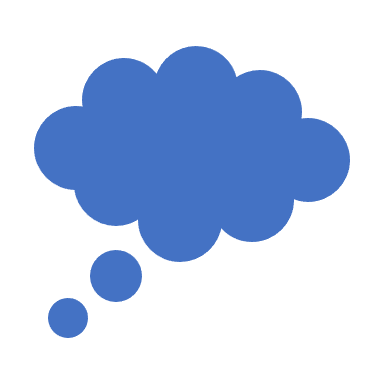 Any questions